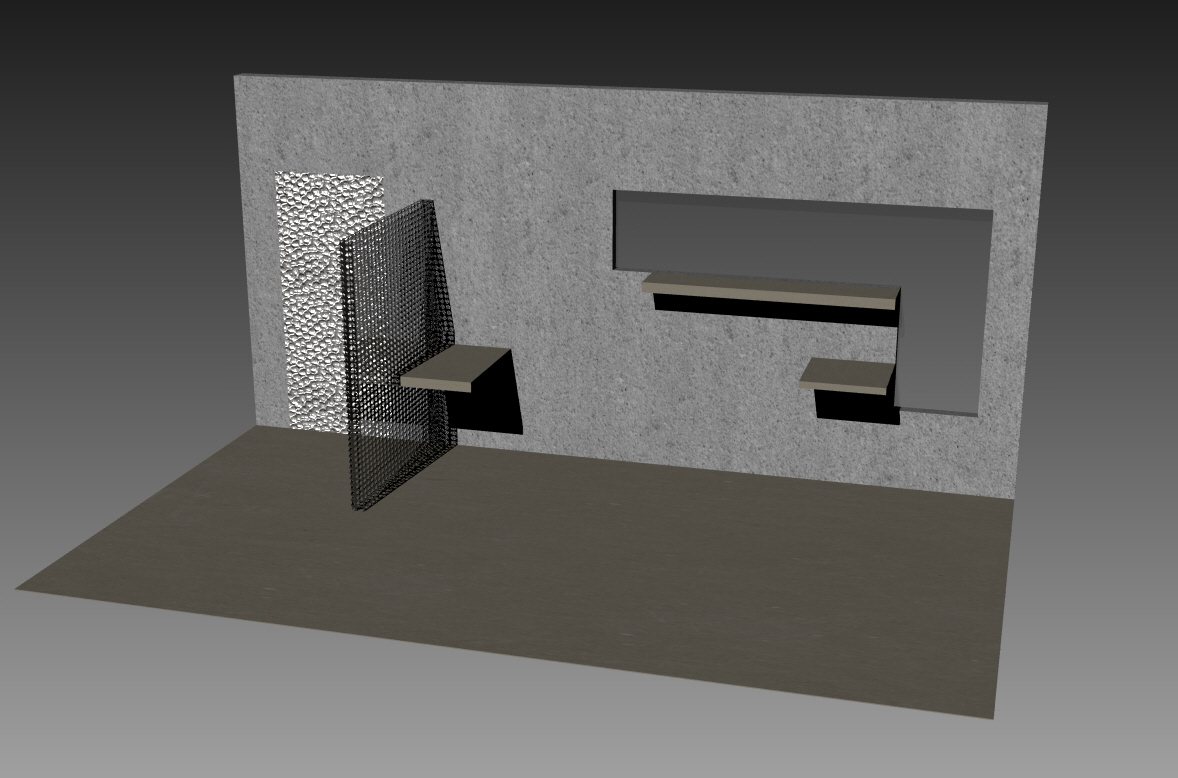 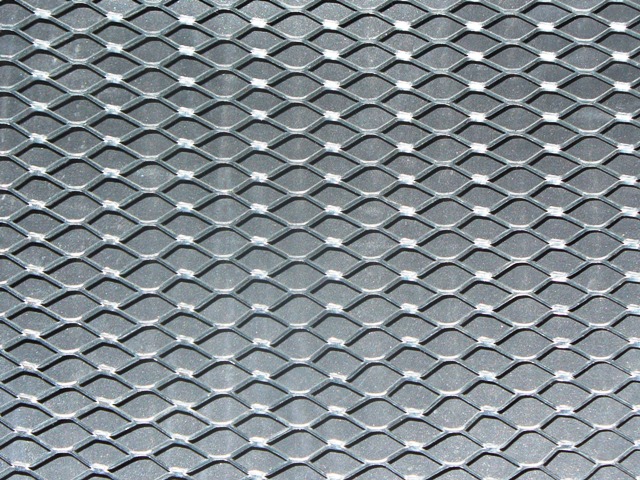 Mesh
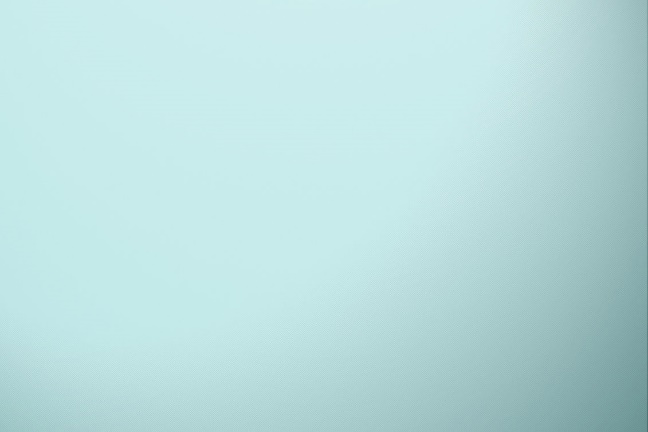 Glass
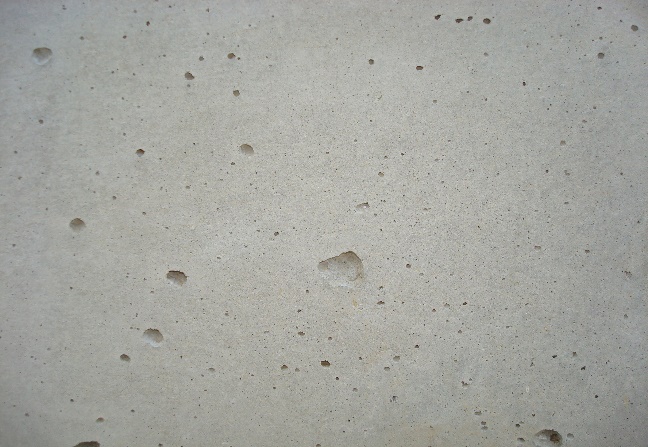 Concrete
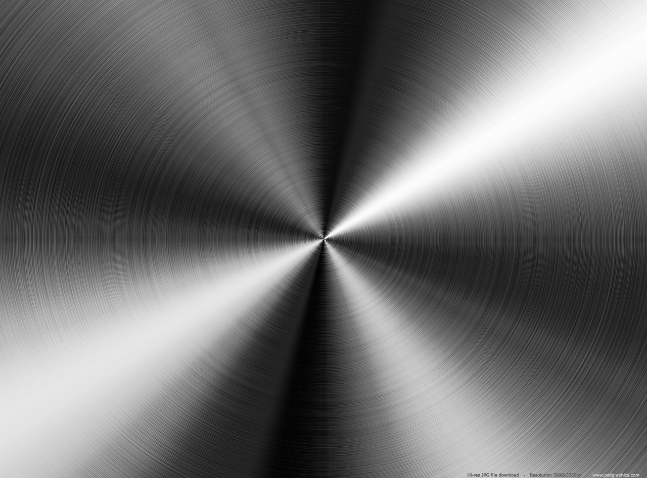 Stainless steel
Jonathan Hernandez 										Prof. King
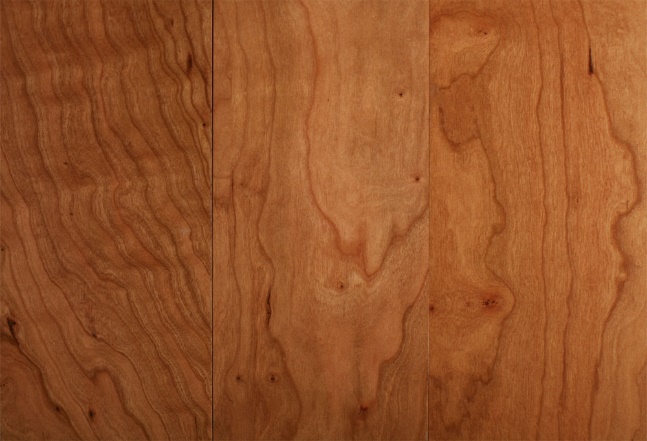 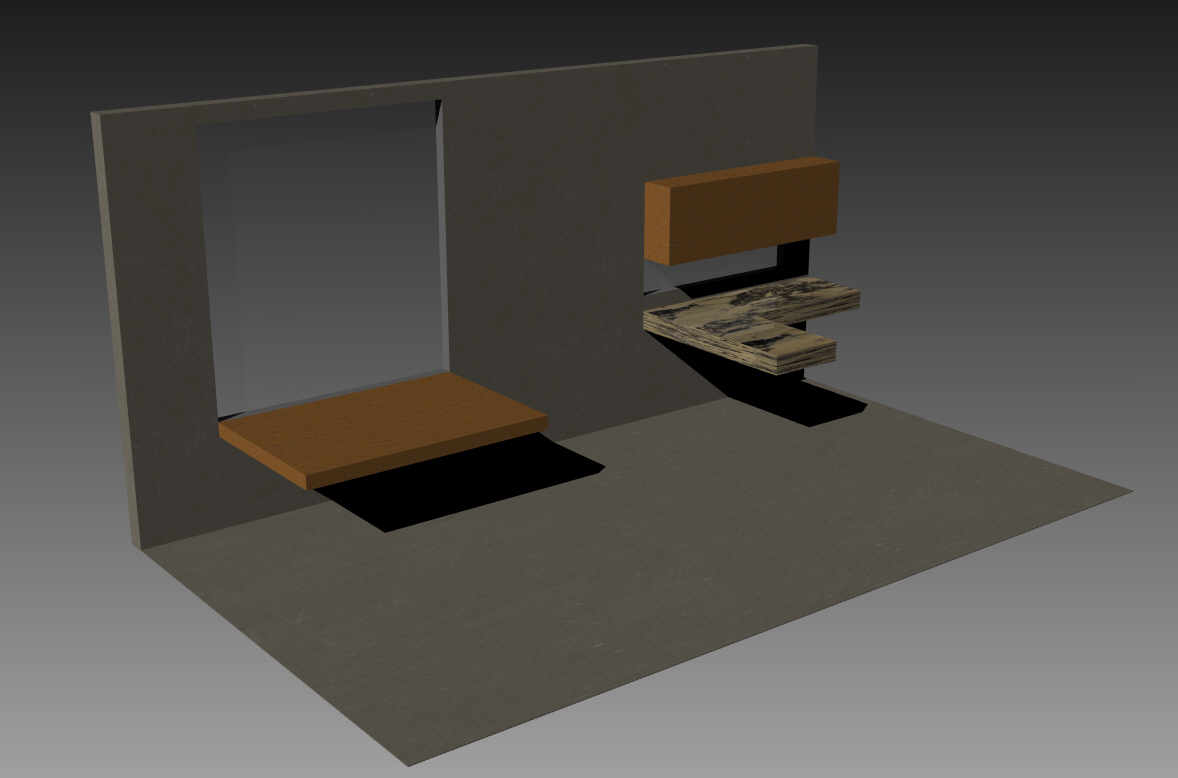 Wood
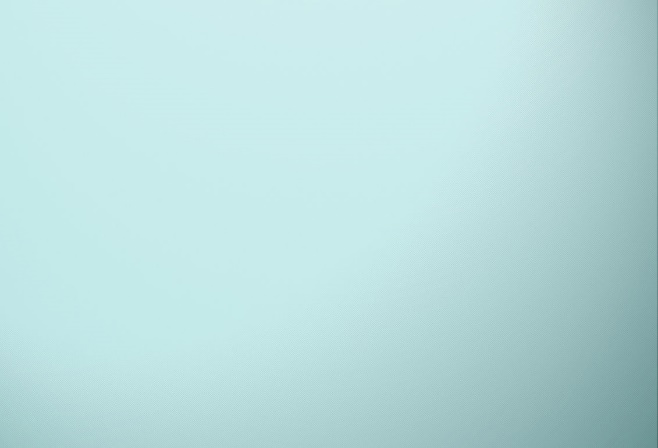 Glass
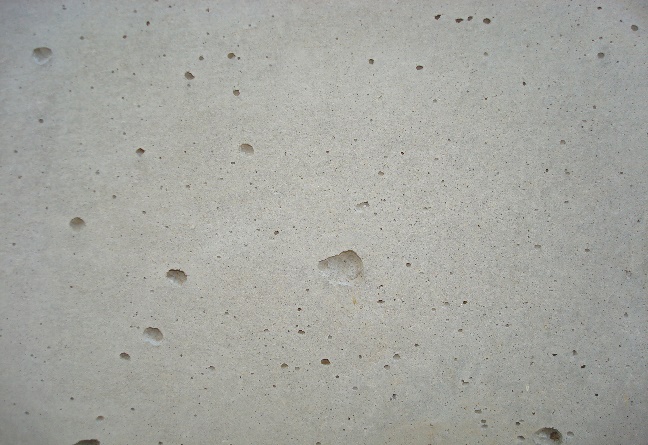 Concrete
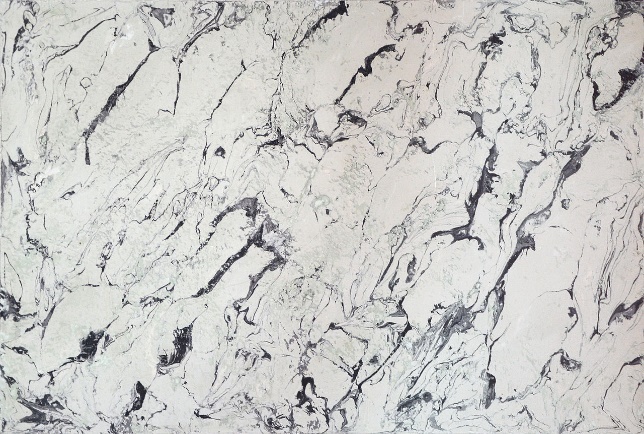 Marble
Jonathan Hernandez 										Prof. King
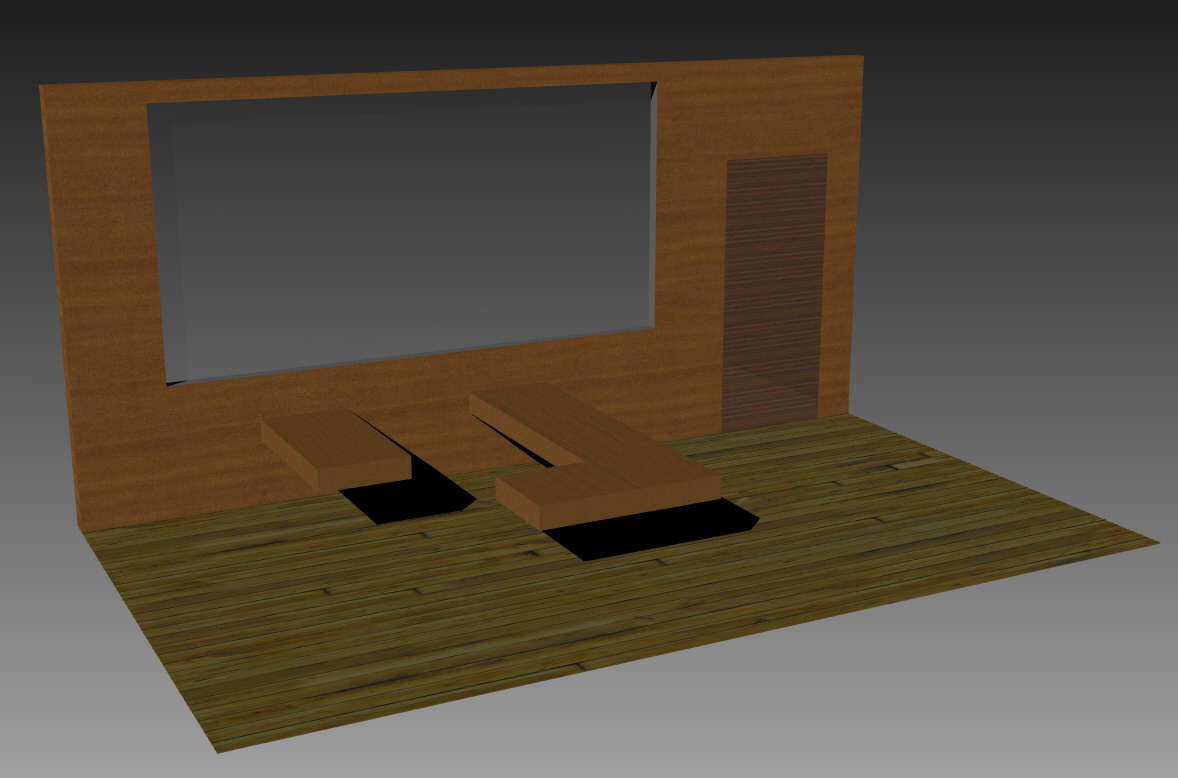 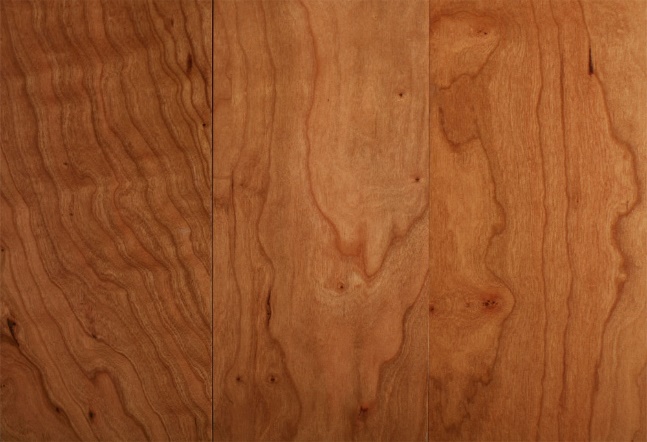 Wood
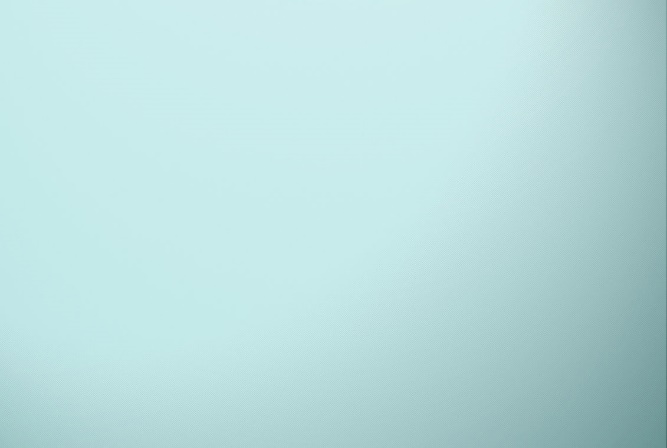 Glass
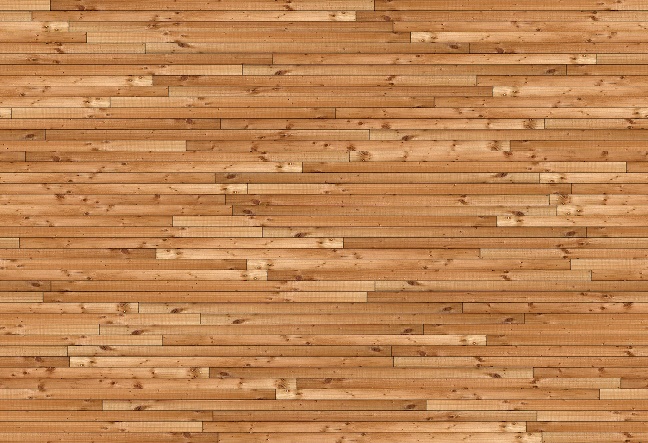 Floor Boards
Jonathan Hernandez 										Prof. King